Samostalni seminar iz istraživanja u fizici
Tanki slojevi aluminijeva anodnog oksida za primjenu u diodama s učinkom kvantnog tuneliranja
Ana Marija Bićanić
Mentor: doc. dr. sc. Vedran Đerek
Fizički odsjek, Prirodoslovno-matematički fakultet, Zagreb
MIM DIODE
FABRIKACIJA DIODE
termalna evaporacija
spektroskopska elipsometrija
anodizacija
MJERENJA DIODE
PREGLED
MIM DIODE
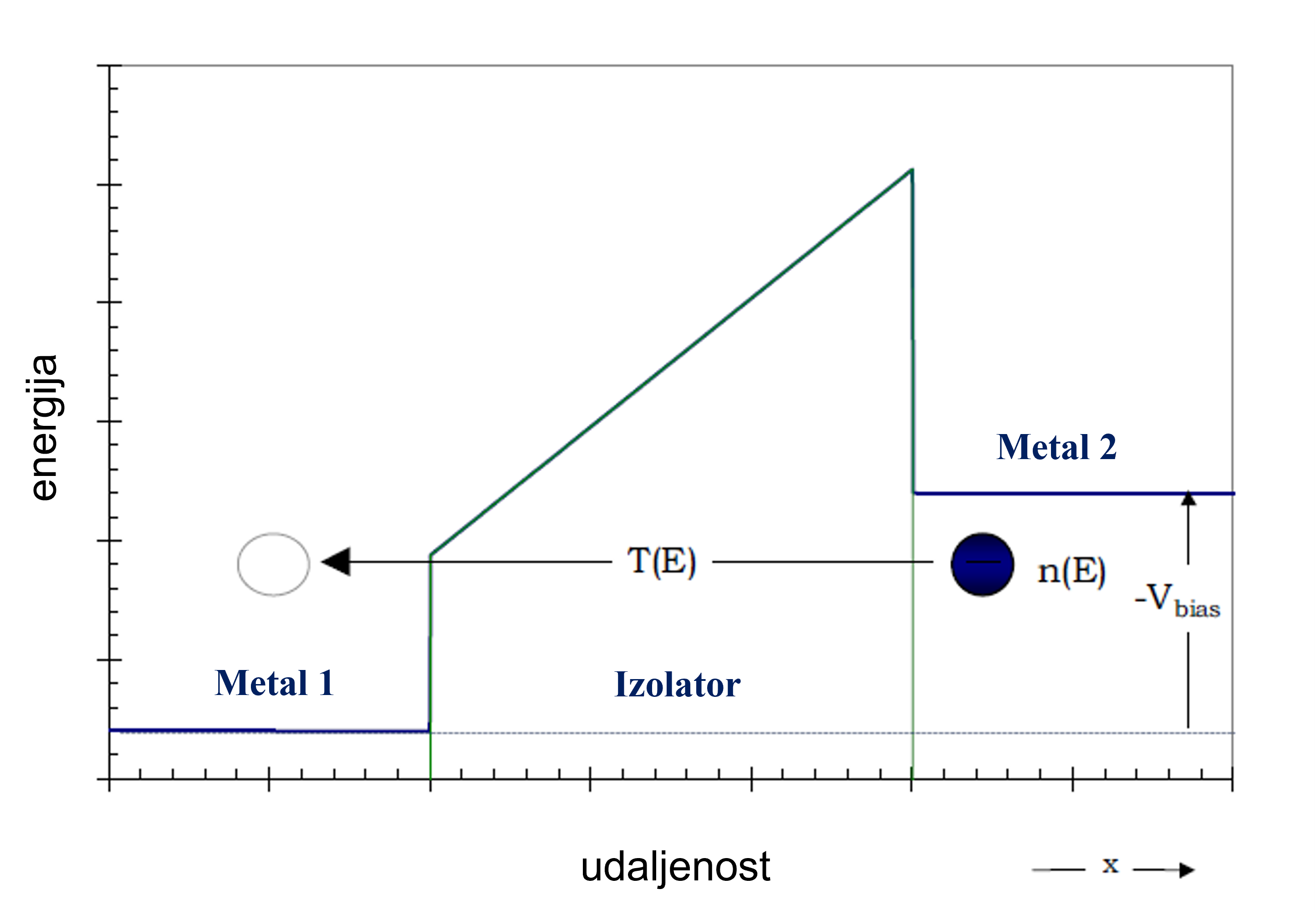 metal-izolator-metal
kvantno tuneliranje
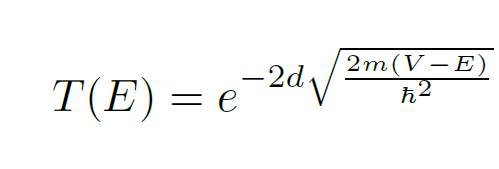 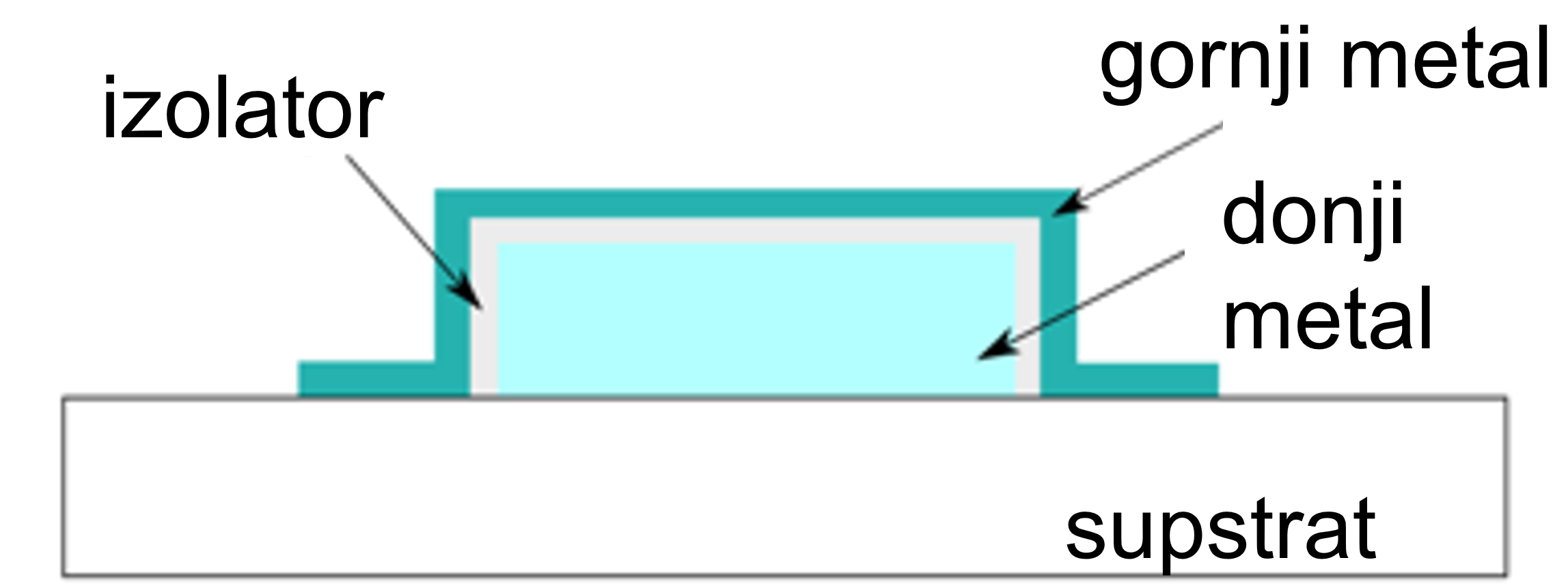 Energetski dijagram MIM diode
Eliasson, B.J. (2001). Metal-Insulator-Metal Diodes For Solar Energy Conversion, University of Colorado
(EGaIn)
(Al2O3)
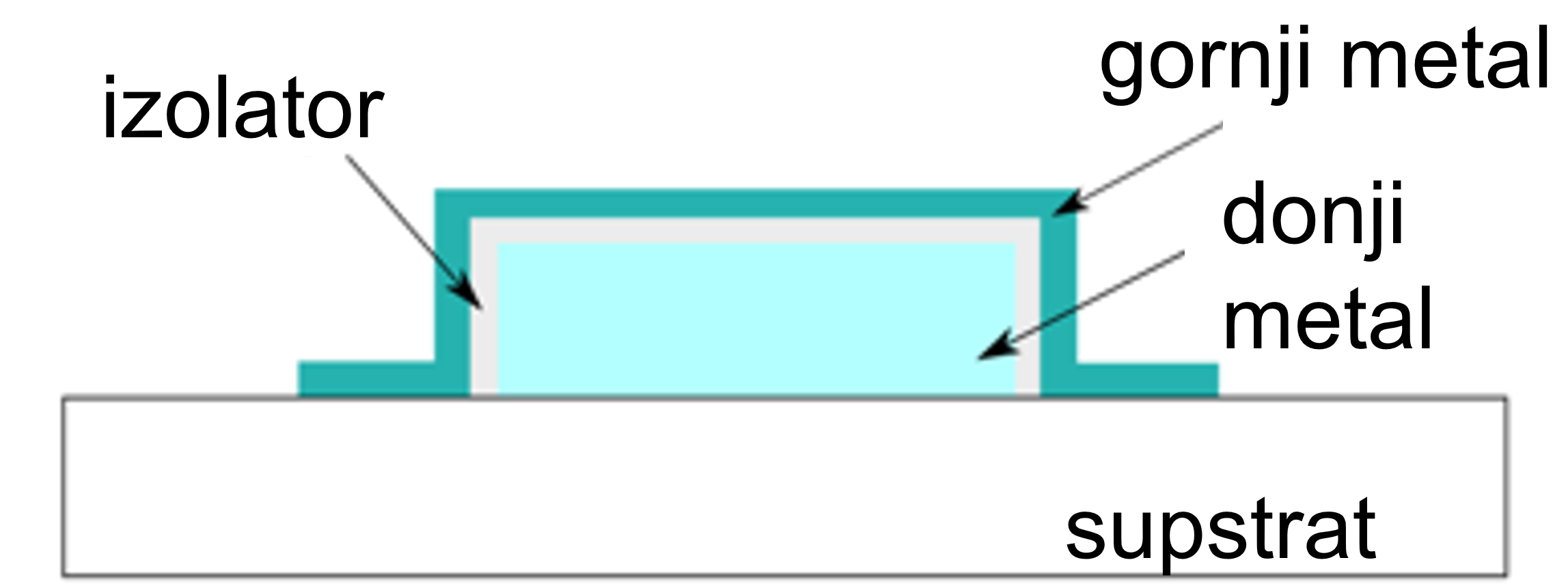 (Al)
(Si/SiO2)
Shematski prikaz uzorka
TERMALNA EVAPORACIJA
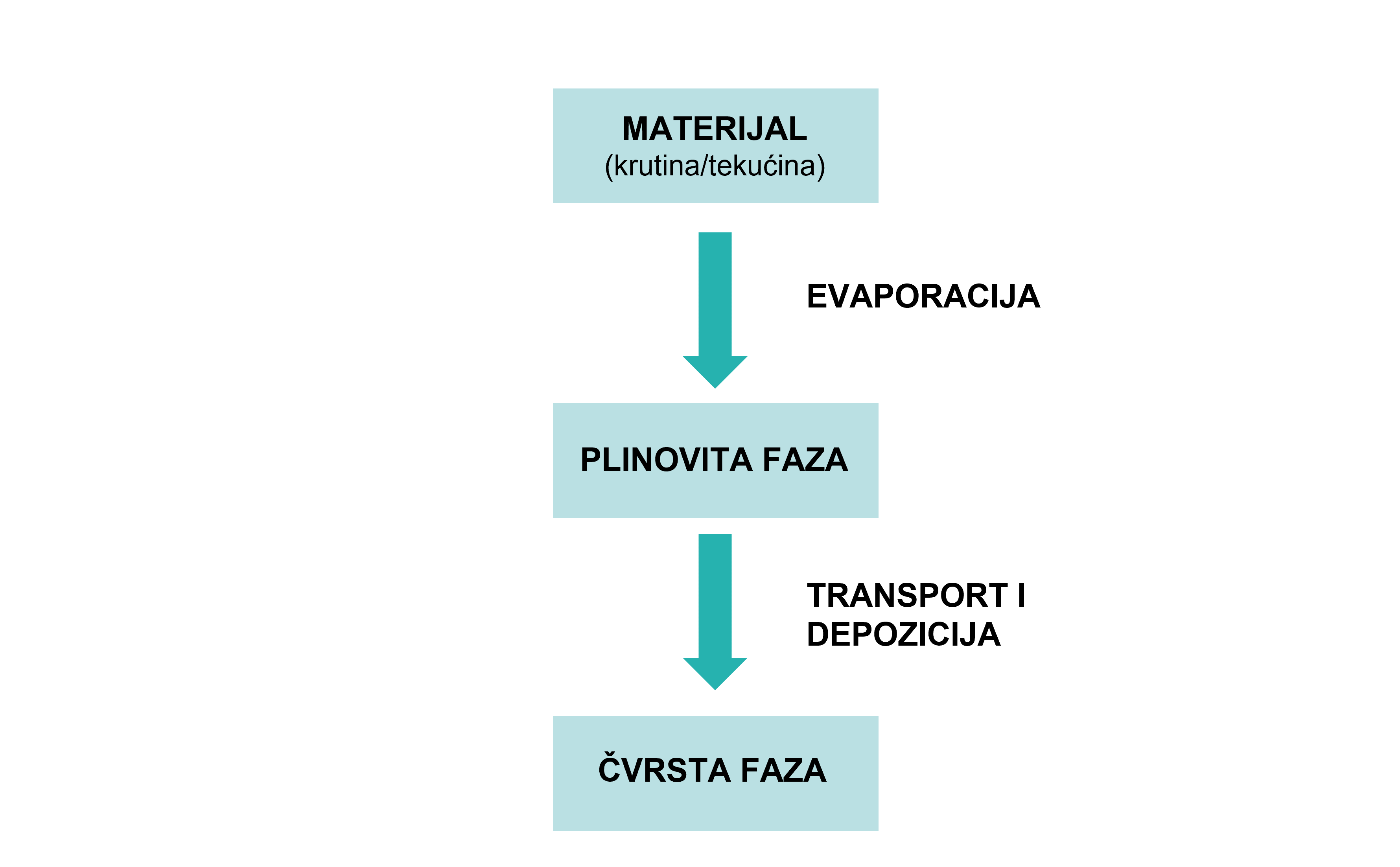 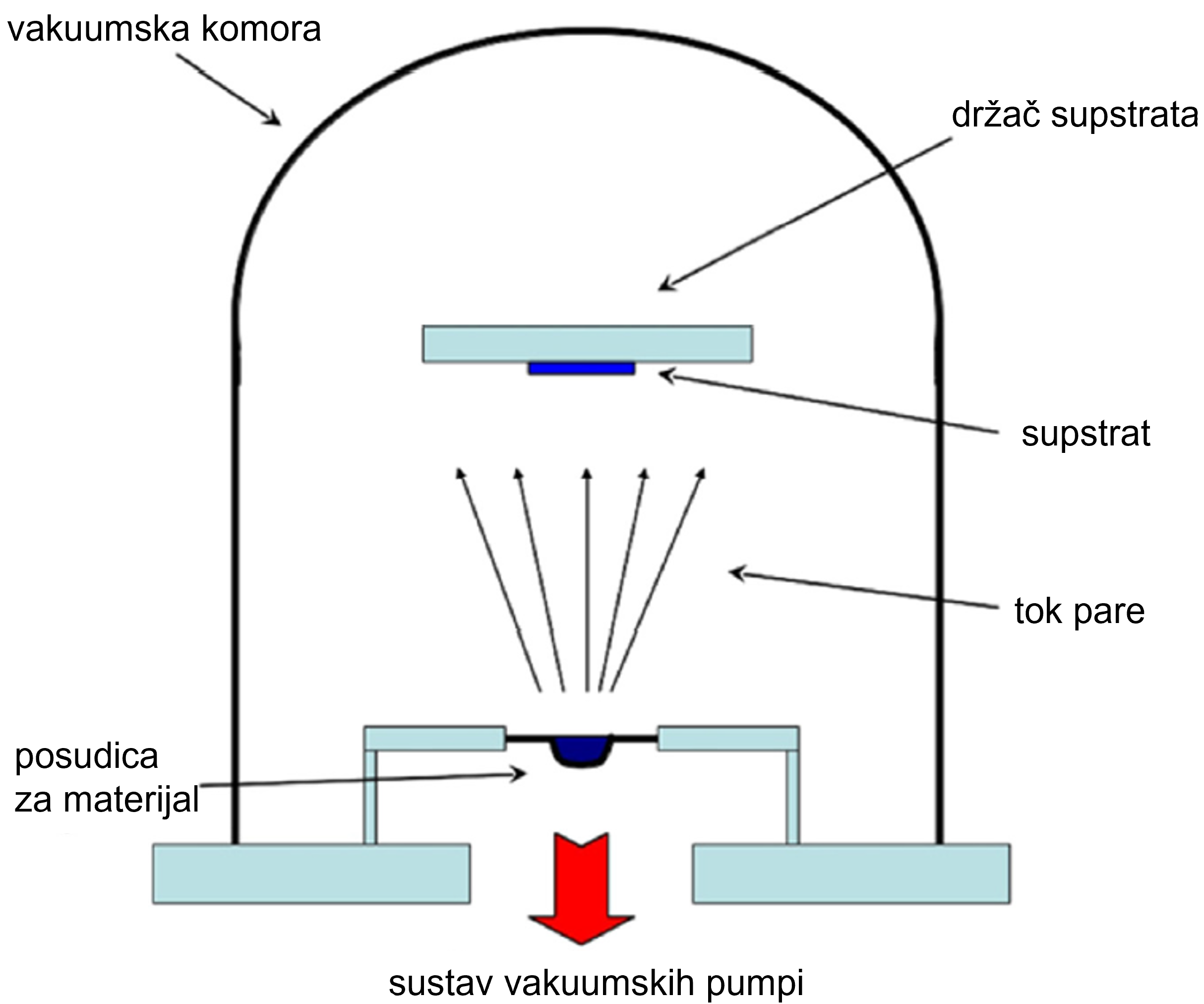 Bashir, A., Awan, T. I., Tehseen, A., Tahir, M. B., Ijaz, M. (2020). Interfaces and surfaces. Chemistry of Nanomaterials, 51-87.
Korišteni evaporator
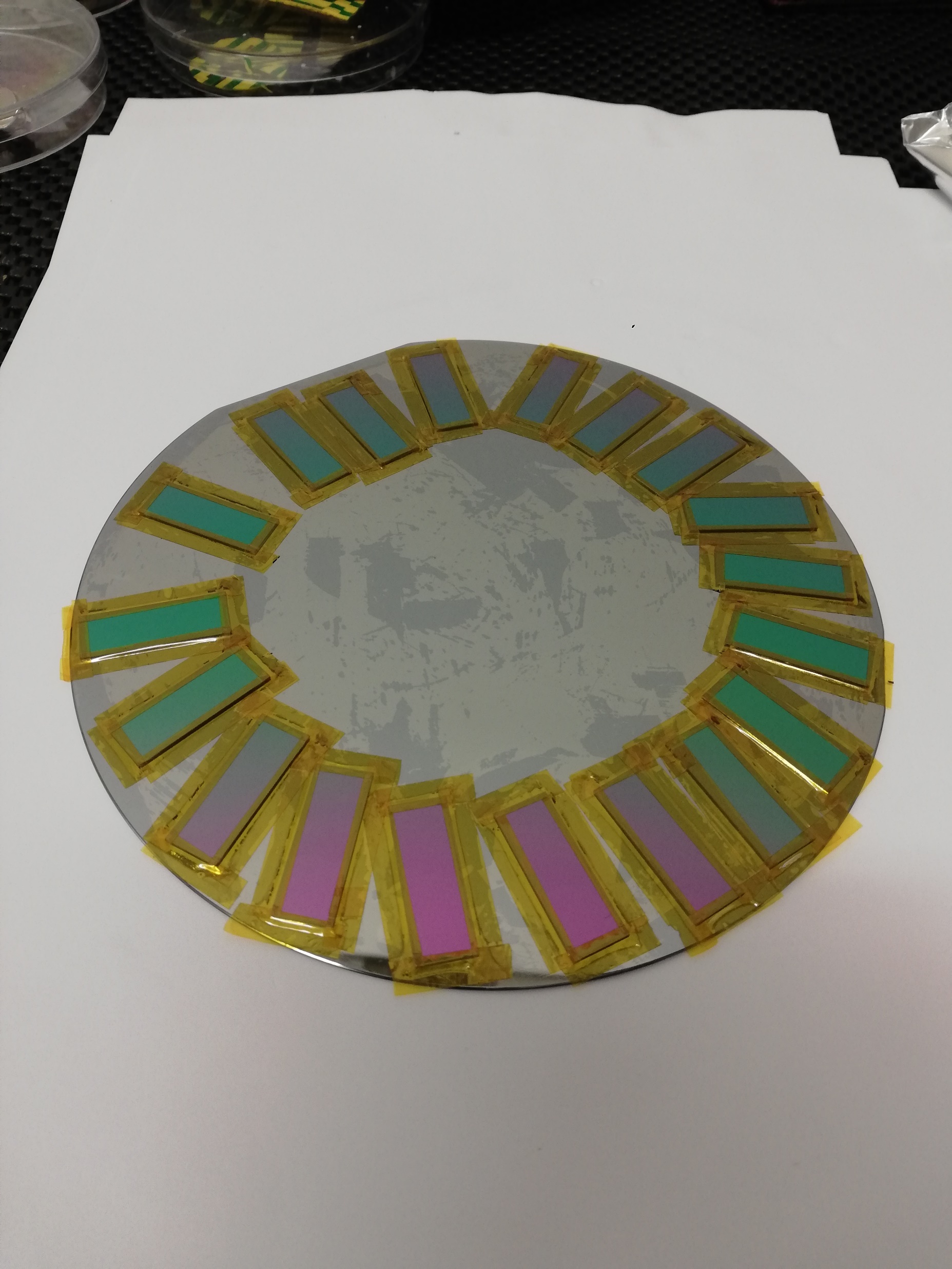 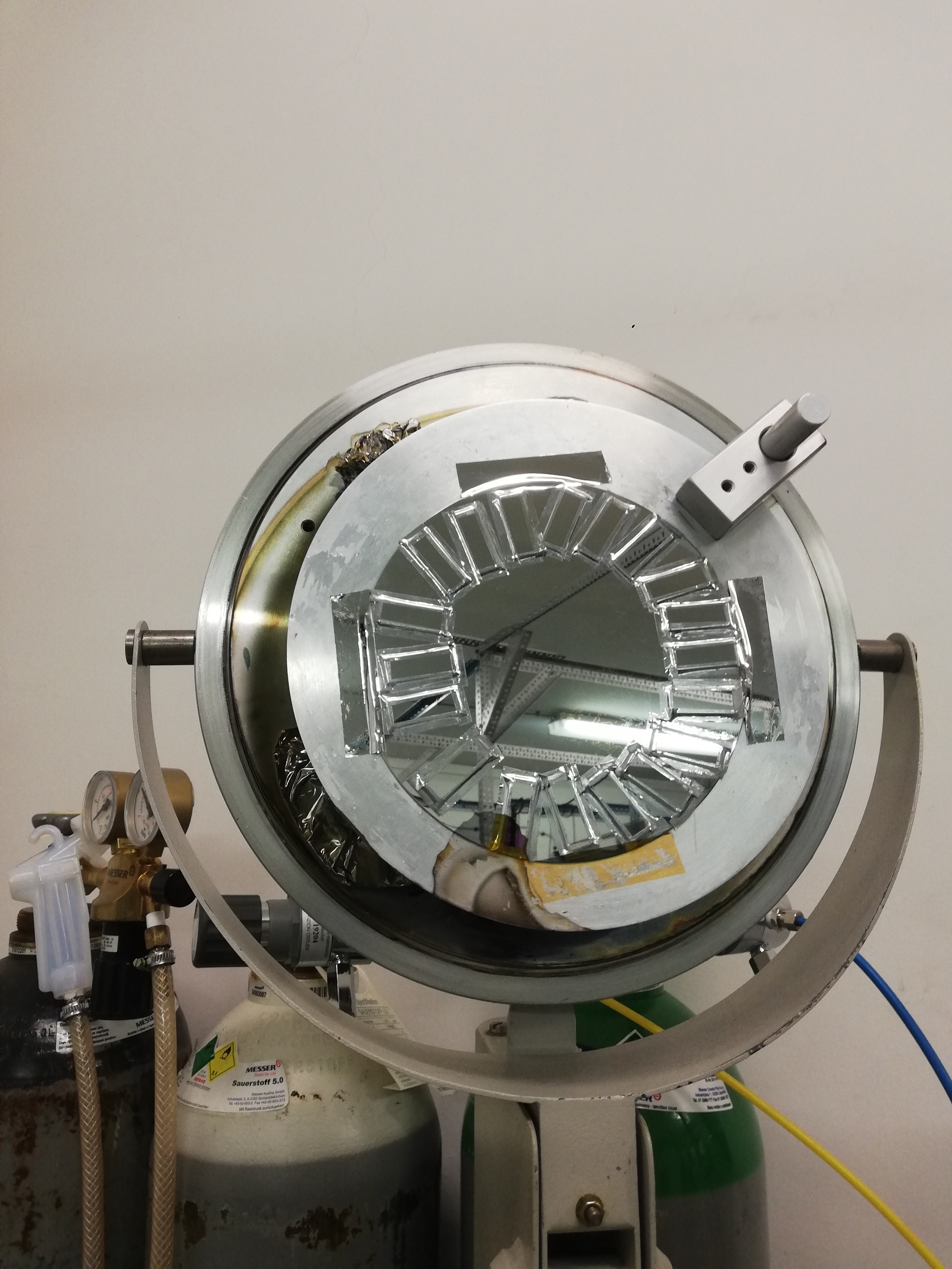 Pločice Si/SiO2 supstrata prije i poslije evaporacije aluminija
SPEKTROSKOPSKA ELIPSOMETRIJA
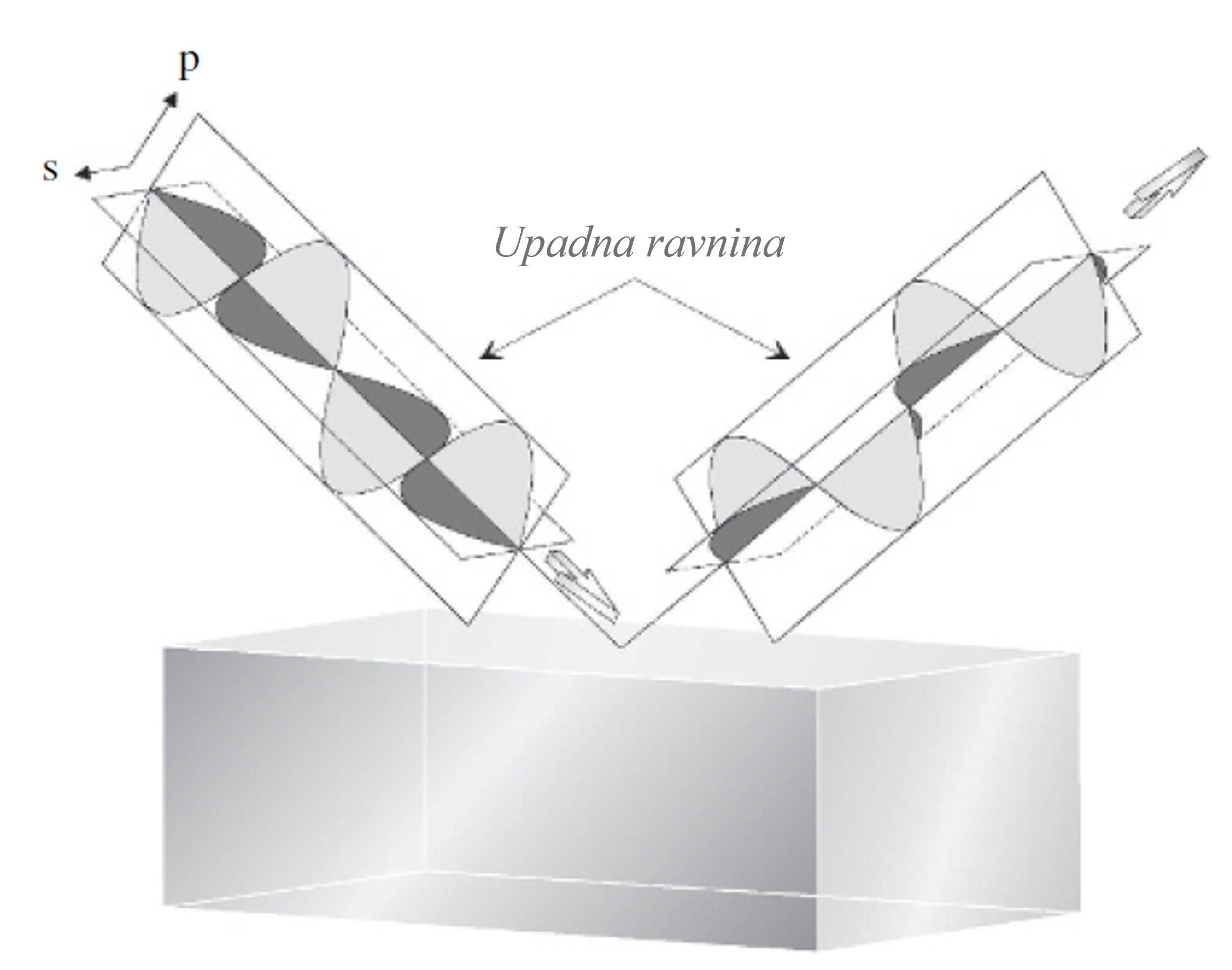 (Ψ, Δ) spektar
Ψ – omjer amplituda
Δ – fazna razlika
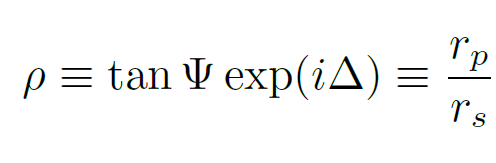 Refleksija p- i s-polariziranih valova svjetlosti
Fujiwara, H. (2007). Spectroscopic Ellipsometry: Principles and Applications. Wiley-Blackwell.
Korišteni elipsometar
ANODIZACIJA
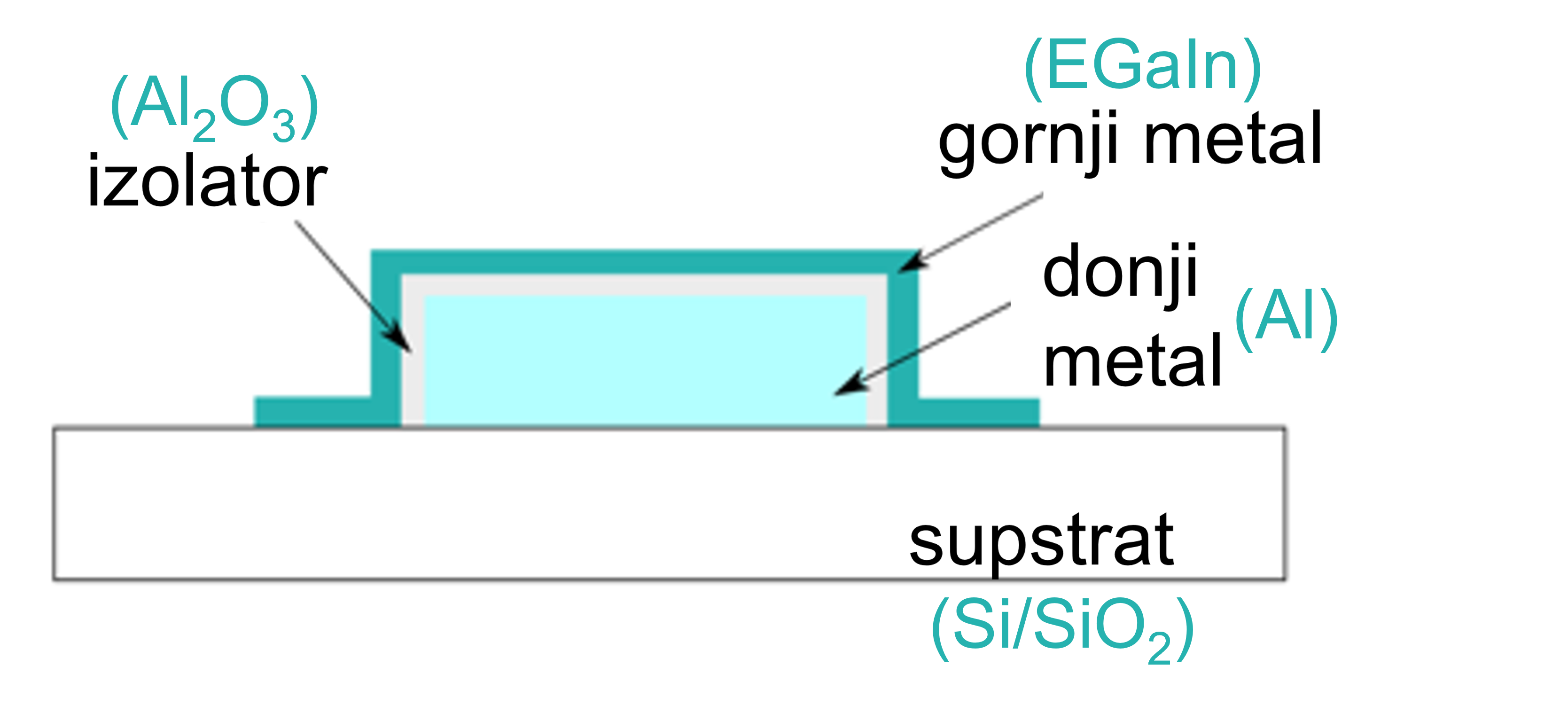 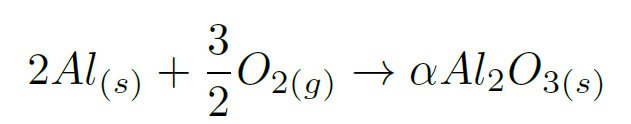 potenciostatska anodizacija:
reproducibilnost
ovisnost d o U
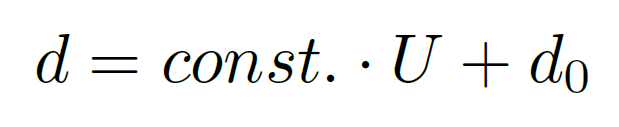 Choi, J. (2003). Fabrication of monodomain porous alumina using nanoimprint lithography and its applications, Martin-Luther-Universität Halle-Wittenberg
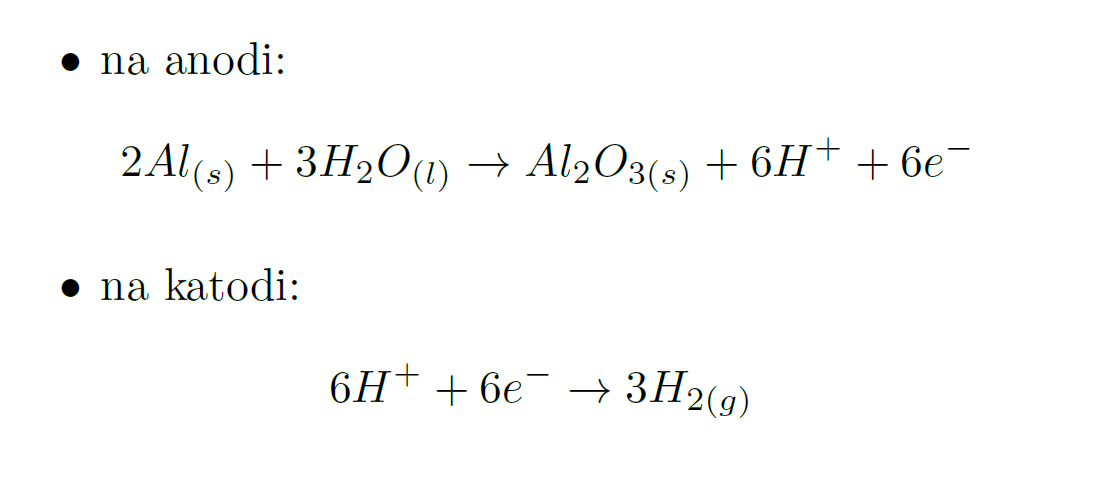 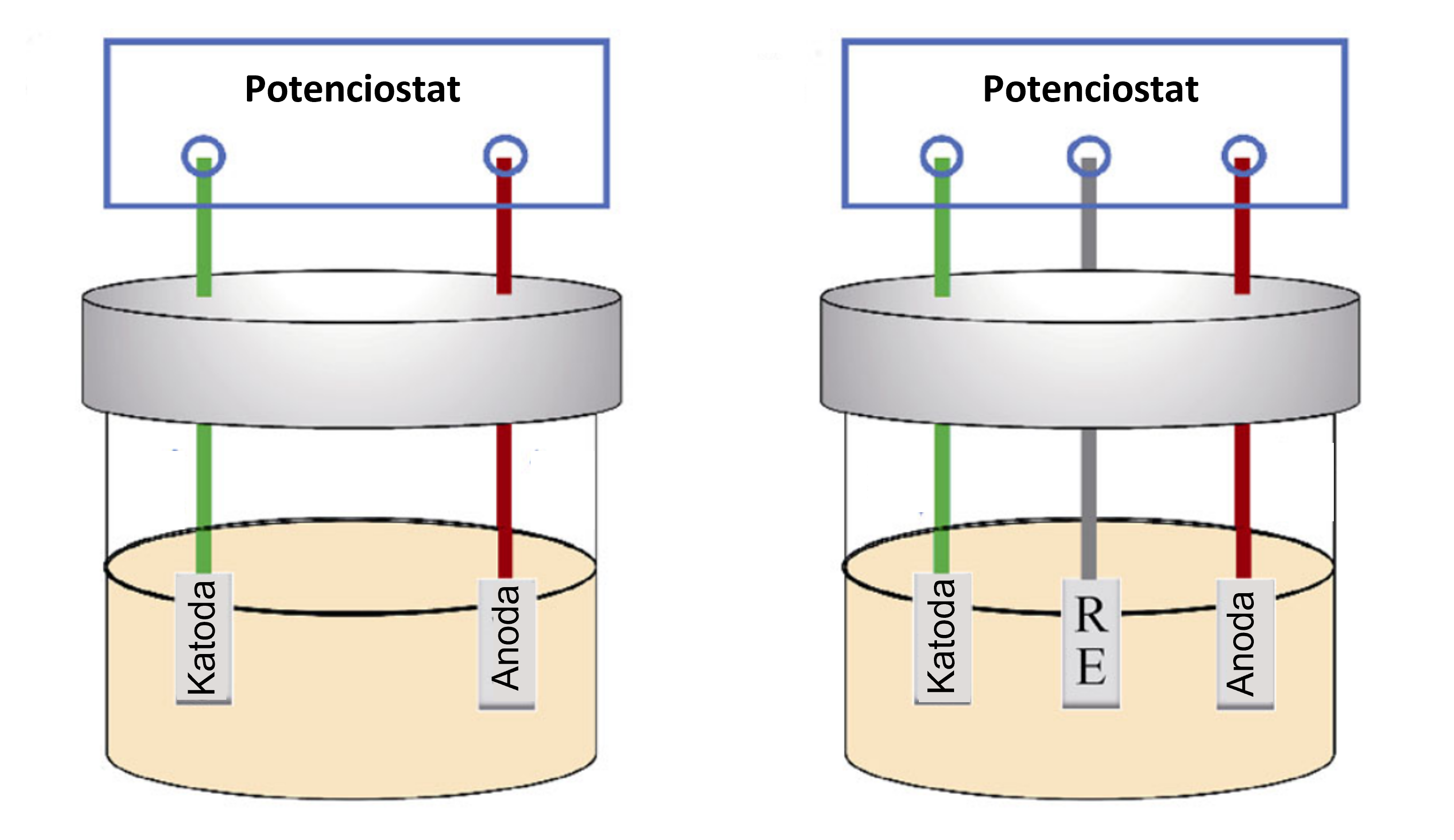 Shematski prikaz postava za anodizaciju bez referentne elektrode i sa referentnom elektrodom (RE)
Li, X.-Y., Qu, J.-K., Yin, H.-Y. (2020). Electrolytic alloy-type anodes for metal-ion batteries. Rare Metals, 40(2), 329–352.
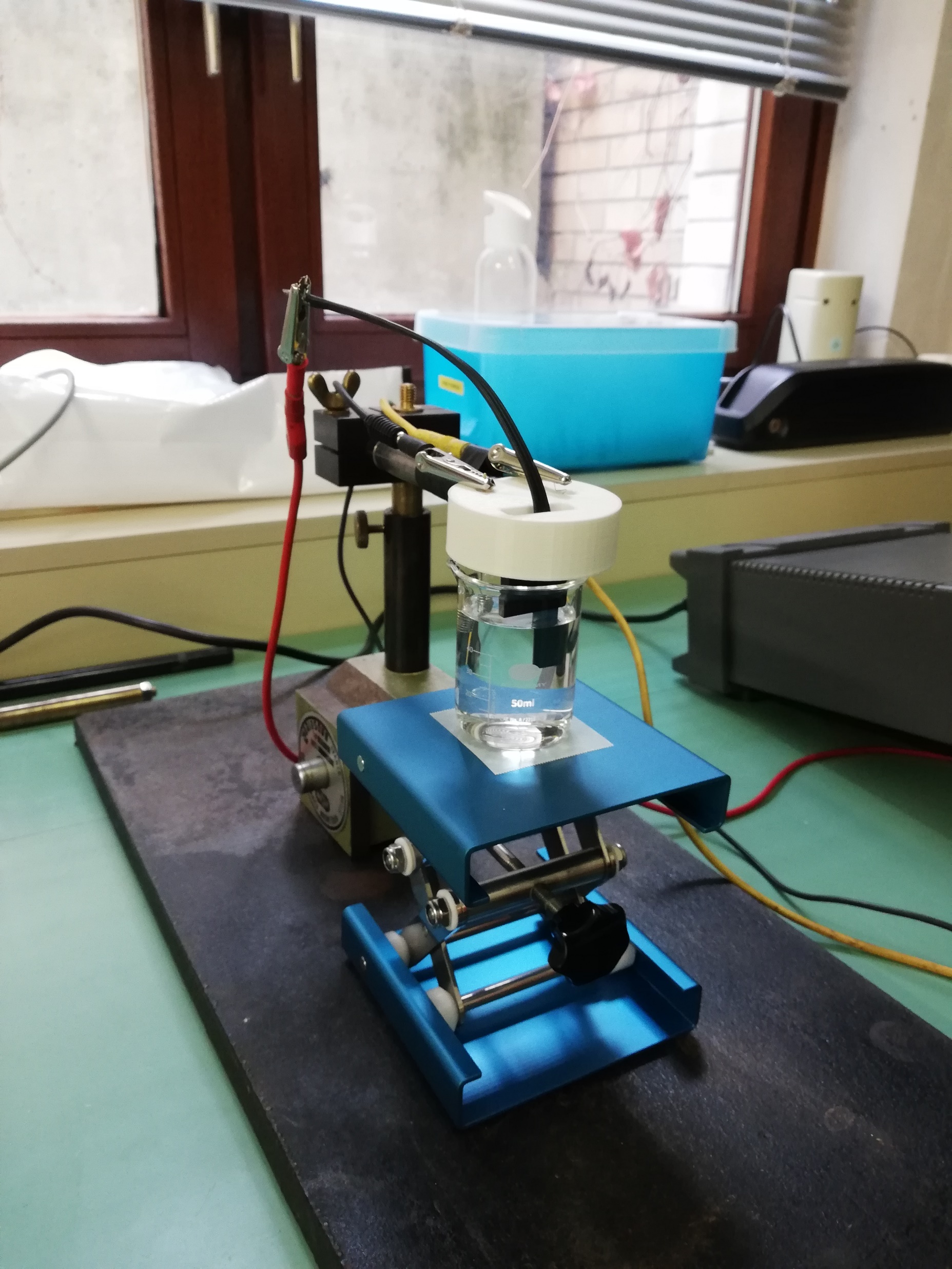 Eksperimentalni postav za provođenje procesa anodizacije
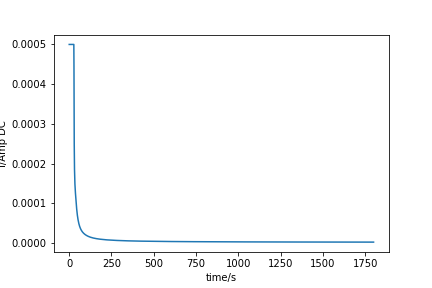 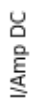 Vremenska ovisnost napona i struje tijekom anodizacije
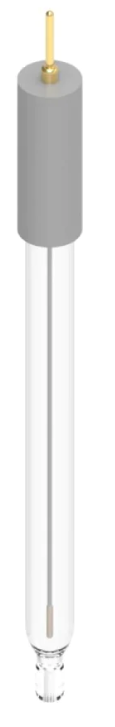 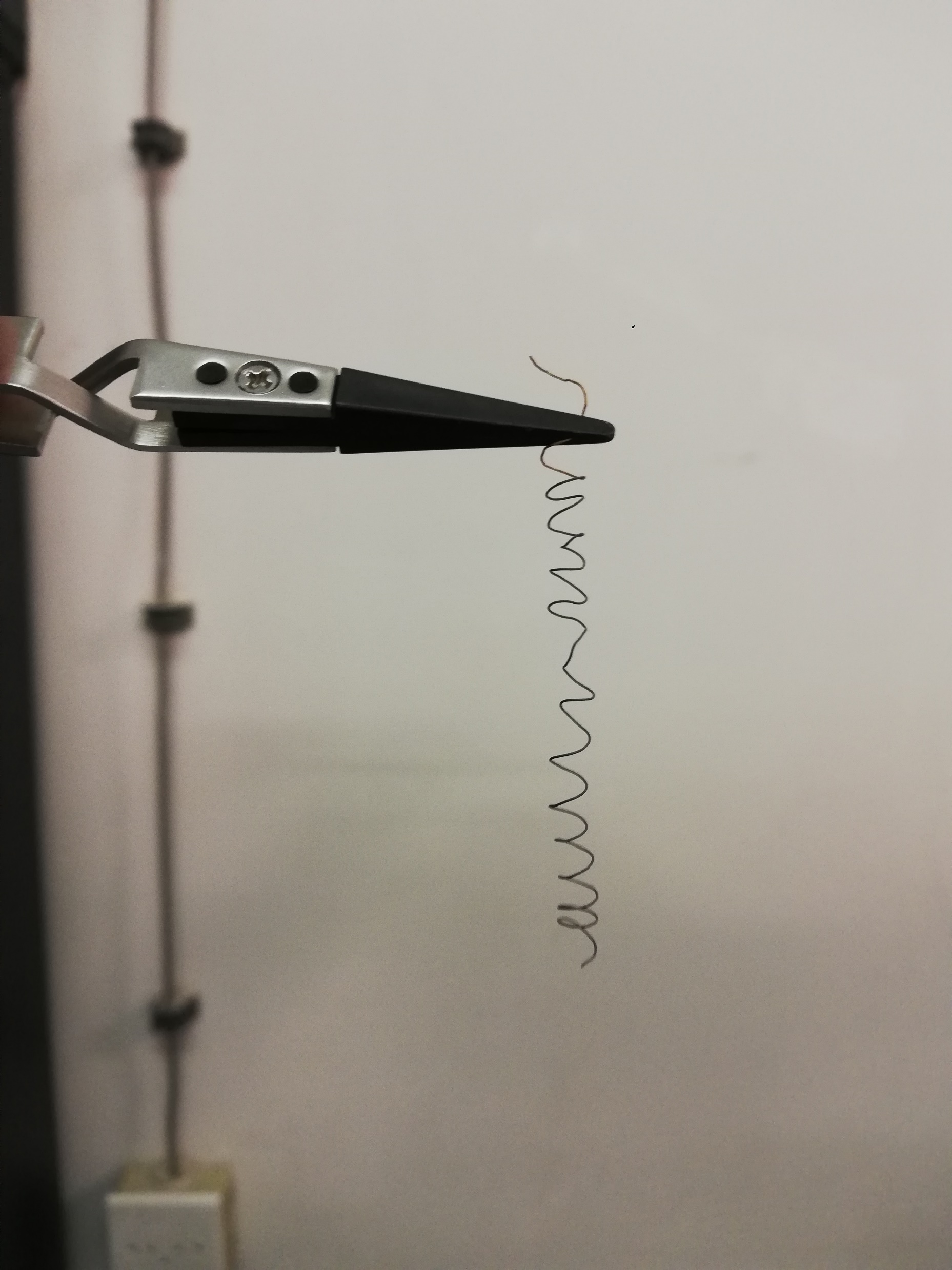 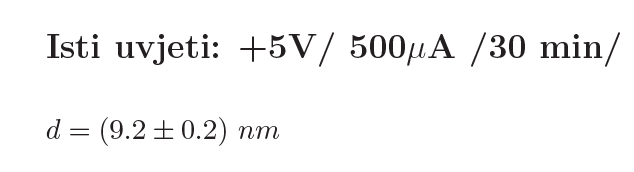 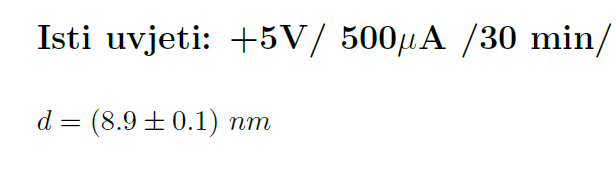 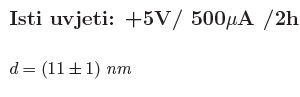 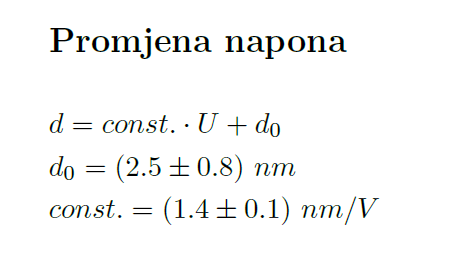 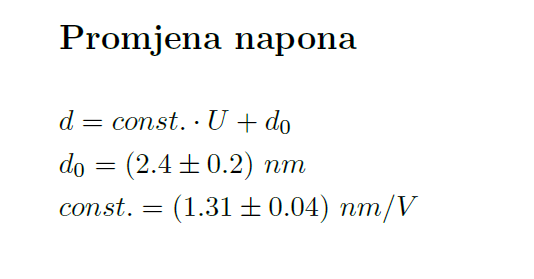 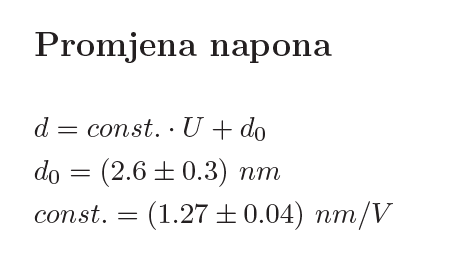 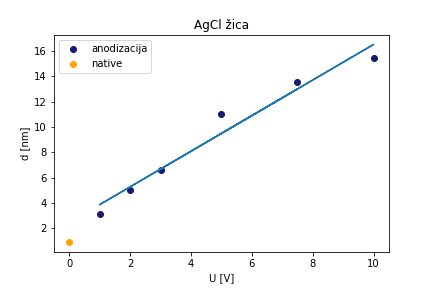 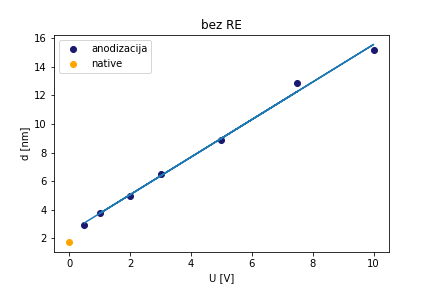 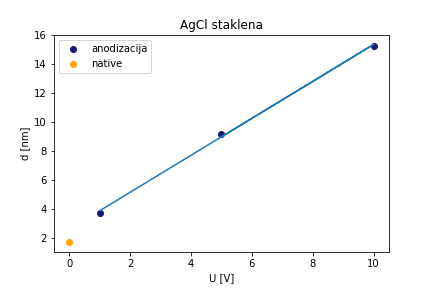 Ovisnost debljine anodnog oksida o naponu anodizacije
Uzorak nakon anodizacije
DIODA
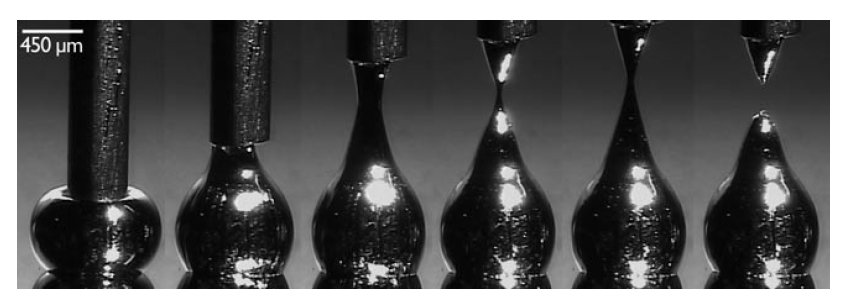 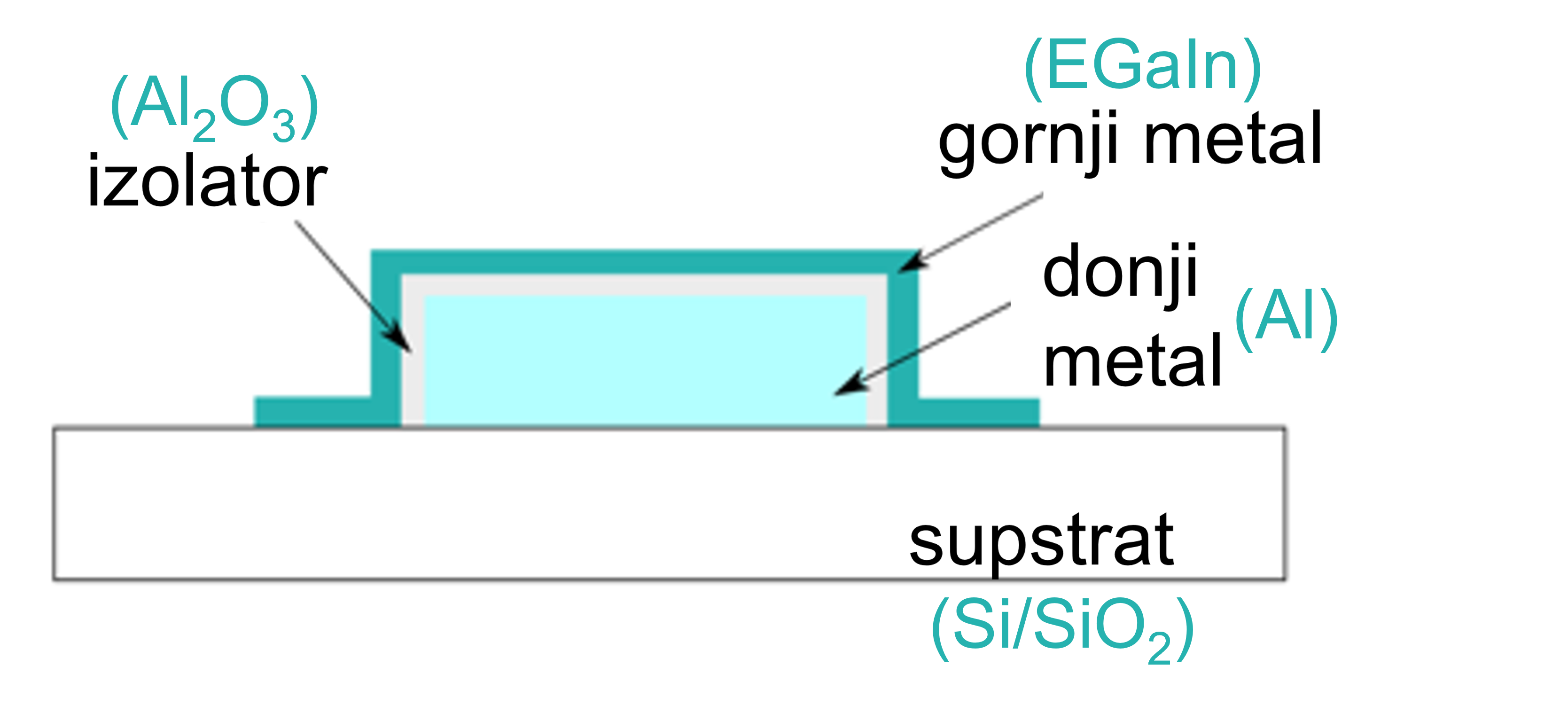 eutektik – smjesa ili slitina više tvari
talište niže od tališta pojedinih sastojaka ili od drugih njihovih smjesa
Formacija mikrokapljica koristeći EGaIn
Chiechi, R. C., Weiss, E. A., Dickey, M. D., Whitesides, G. M. (2008). Eutectic gallium–indium (egain): A Moldable Liquid Metal for electrical characterization of self-assembled monolayers. Angewandte Chemie International Edition, 47(1), 142–144.
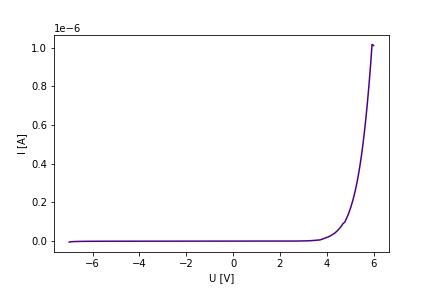 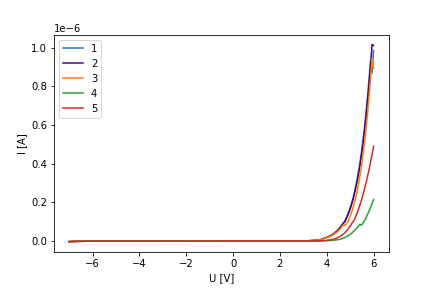 Strujno-naponske karakteristike uzorka
tuneliranje je glavni transportni mehanizam u MIM diodi
anodizacija – kemijski proces kojim dobivamo metalni oksid na uzorku
optimalan postav za anodizaciju: s dovoljno stabilnom RE ili bez nje (samo katoda+anoda)
dobiveni uzorak ima strujno-naponske karakteristike diode
ZAKLJUČAK
HVALA!